ASSOCIAZIONE DEI CASTANICOLTORI DELLA LUCCHESIAass.castanicoltori.lucchesia@gmail.comRealtà odierne e prospettive: il ruolo della Lucchesia per rafforzare la Toscana, l’Italia e l’Europa
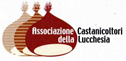 Le cultivar di Castanea Sativa
Un patrimonio di biodiversità inestimabile popola i nostri monti e le nostre colline(oltre100 cultivar)
Cultivar produttive anche in situazioni di forte aggressione da Cinipide e di siccità (e perciò resistenti anche ai cambiamenti climatici)
Varietà ottime sia per produrre farina che per la vendita del fresco (Carpinese, Rossole, Pelosora, ecc…) su cui investire con la ricerca per selezionare i cloni migliori
I Campi collezione fatti per contrastare l’erosione genetica auspici la Fondazione B.M.L. e C.R.L.
Il Marrone delle colline Lucchesi
La Collaborazione e opportunità
Tra le attività principali poste in essere si annovera la lotta biologica al Cinipide Galligeno del castagno (progetto BioInfoscast).
Nel 2017 si è dato seguito ad un progetto di valorizzazione di una delle più importanti varietà coltivate italiane: la «Carpinese».
Attività propedeutica a connettere i territori produttori di farina (effettuate 32 conferenze)
Marchio collettivo
Attività recenti
Partecipazione attiva al tavolo castanicolo
    Regionale (stesura protocollo castanicoltura)
Partecipazione al tavolo castanicolo del MiPAAF frutta in guscio – Sez. Castagne  (stesura PSN)
Partecipazione a Convegni Nazionali
Collaborazioni con altre Associazioni e Enti
Registrato un Marchio d’Area per la farina 
Attuato azioni che hanno posto le basi per la nascita del Distretto Castanicolo Toscano
Partecipazione al progetto Interreg CASTOUR
Relazioni e azioni che inducono agli Stati Generali
Un areale vocato per la farina
Il territorio che si estende dalla Val di Vara fino alla Val di Bisenzio è essenzialmente dedito alla produzione di farina (tranne alcune eccezioni) 
Gli impianti multi-varietali sono più o meno variabili e possono arrivare a 240 piante ad ettaro (in alcune zone della Lucchesia e dell’Alta Versilia) 
Le cultivar variano a seconda dell’altitudine, dell’esposizione e del contesto territoriale (clima)
Buone pratiche
I territori citati sono accumunati da una omogeneità culturale e colturale: «la produzione di farina» prodotta in modo «sostenibile».
Produzione con metodo tradizionale: Essiccazione LENTA nei metati (cannicci, gradili ecc…) 
In questo territorio le tecniche e le buone pratiche sono universalmente condivise/ allineate 
Ciò consente di ottenere una produzione di Farina di buona qualità improntata alla Naturalità
La raccolta a mano
Il metato
Operazioni di carico del metato
Il fuoco soffuso coperto con la pula
La battitura delle castagne secche
La battitura a sacco
Ventolazione manuale con l’arbuolo
La cernita minuziosa
Farina molita ad acqua e a pietra
Logo Marchio d’Area (U.I.B.M.)auspice Fondazione C.R. Pistoia
I progetti posti in essere
L’accademia degli Infarinati
Nel 2019 è stato posto in essere un corso per assaggiatori di farina finanziato da CCIAA di Lucca al quale hanno partecipato soggetti della Toscana Nord Occidentale (Lucca, Pistoia e Massa Carrara)
Grazie a un bando sulla sostenibilità (Fondazione C.R.Lucca): la consapevolezza dell’importanza culturale e identitaria della farina prodotta tradizionalmente ci ha indotto alla costituzione dell’Accademia degli Infarinati (febbraio 2023).
Valorizzazione della farina
Contrastare l’omologazione del gusto imposta dalla grande distribuzione (farina industriale) 
Diffondere informazioni consone di un prodotto tradizionale totalmente Naturale e «Gluten Free»
Accrescere la qualità della farina con incontri di assaggio tra i produttori e con i consumatori
Incentivare i consumatori a riconoscere la qualità
Dare il giusto valore al lungo e impegnativo lavoro dei castanicoltori
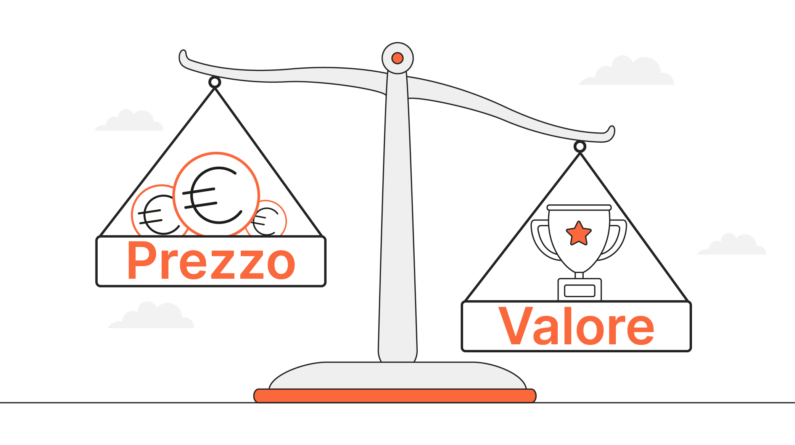 1 kg castagne fresche 6-8€/kg
1 kg farina 24-32€/kg
1 kg farina 15 €/kg
FORSE C’E’ DA RIVEDERE QUALCOSA…
L’aspetto goliardico dell’Accademia
Uno strumento «leggero» per ridare la giusta considerazione ad un prodotto identitario
Rieducare i consumatori al gusto autentico della tradizione contrastandone l’oblio
Porre in essere Convivi a tema in strutture affiliate e/o certificate creando la Partnership
Una casa seria,  ma senza prendersi troppo sul serio…
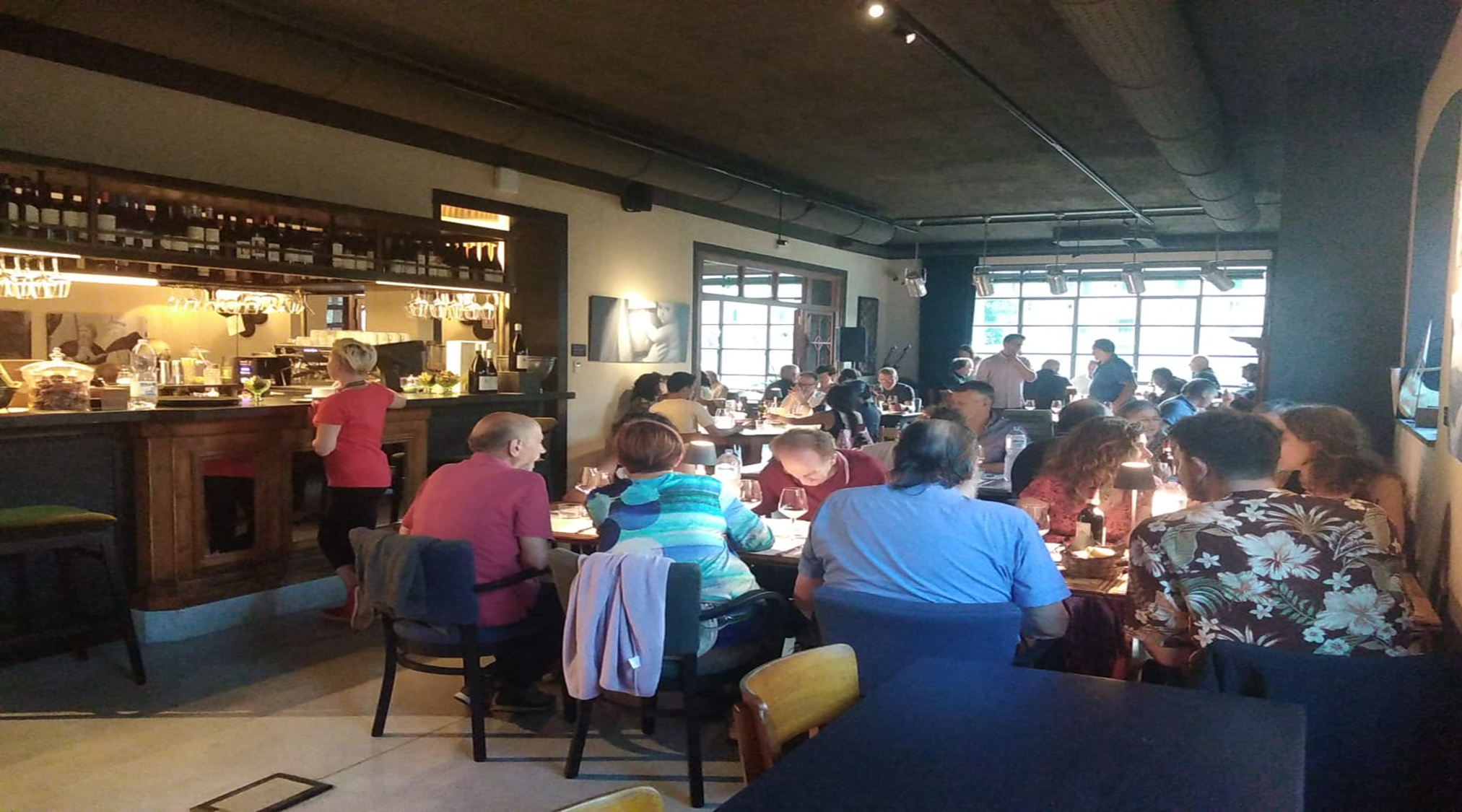 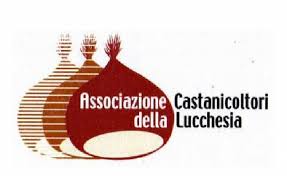 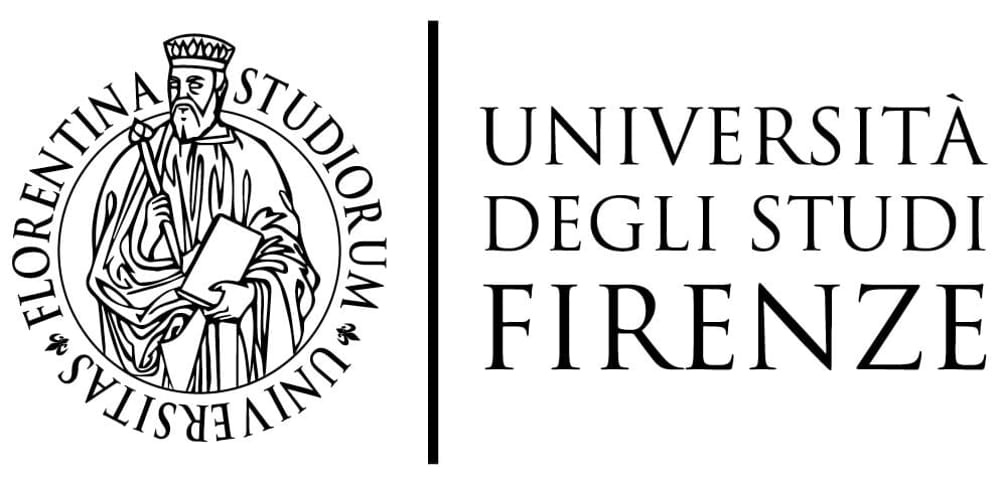 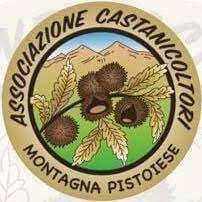 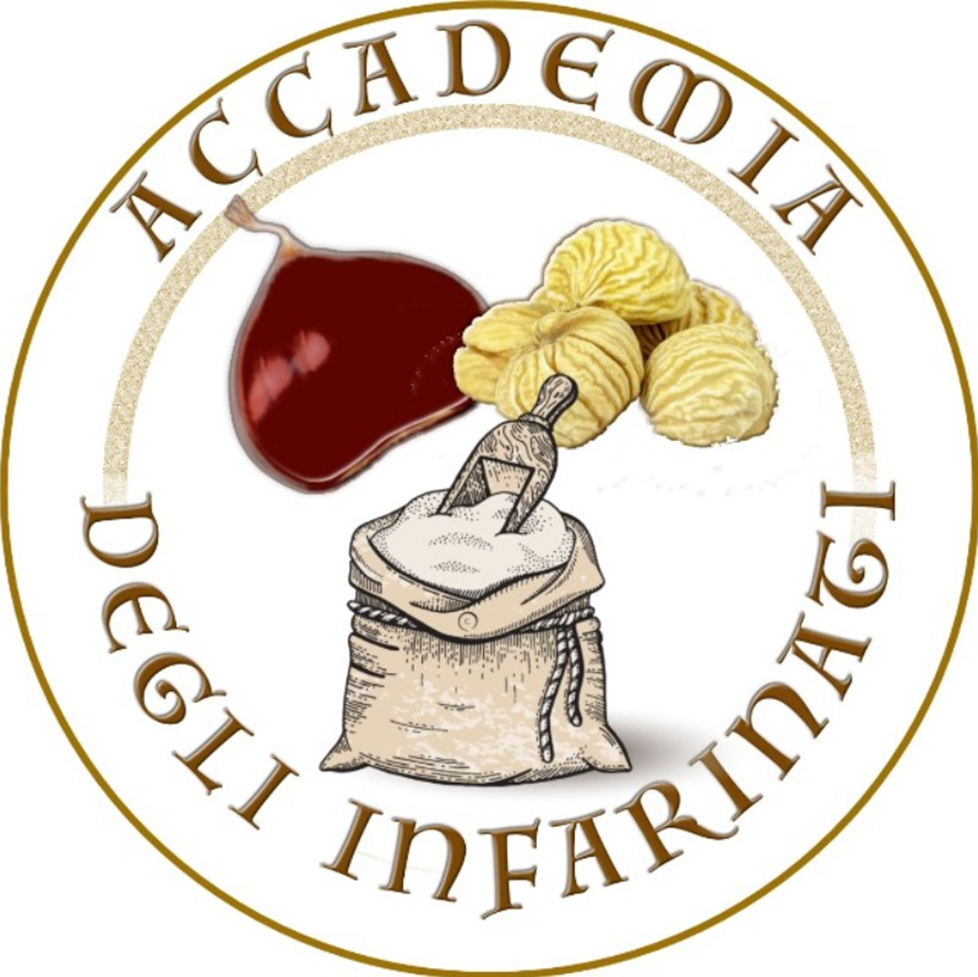 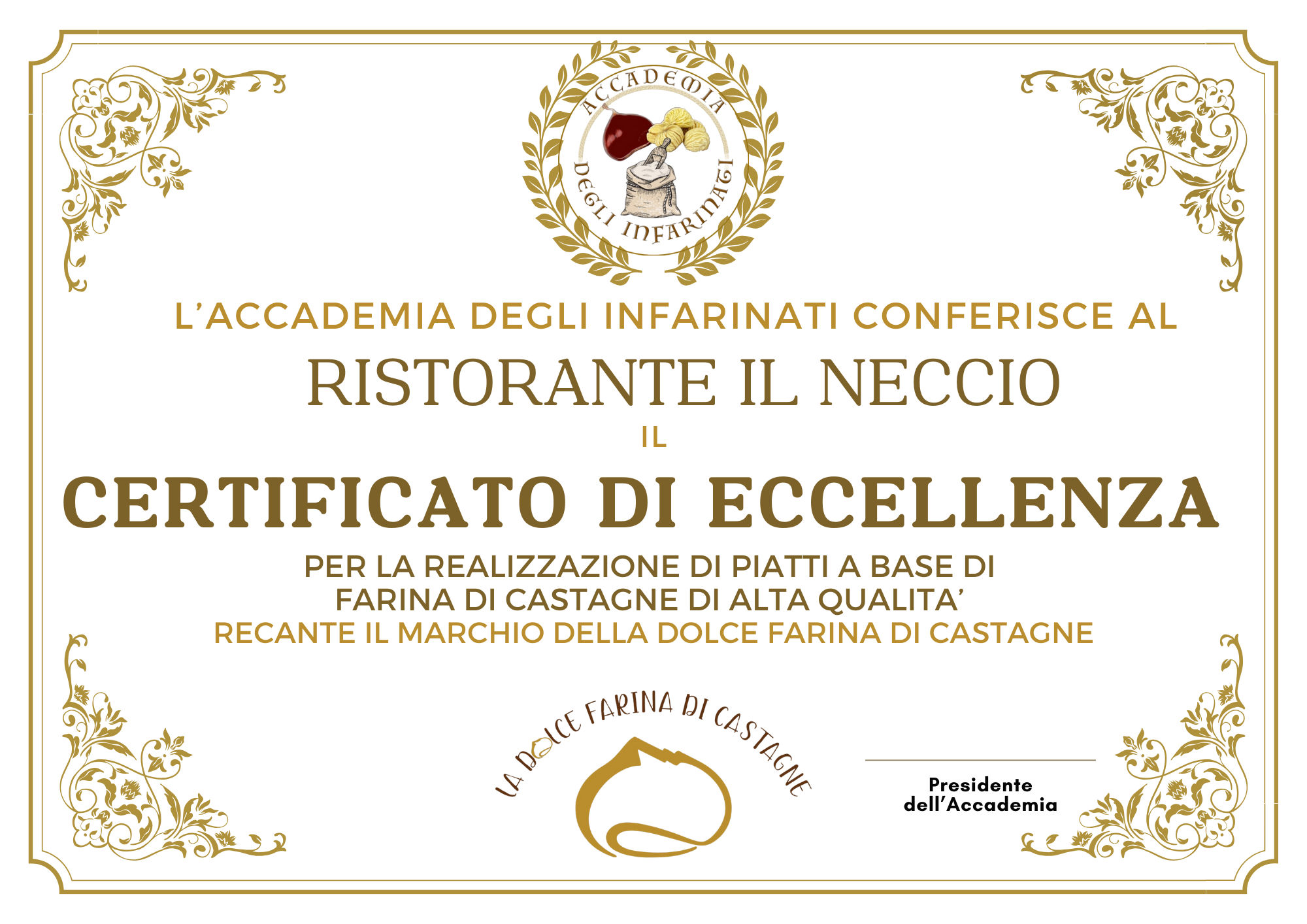 PARTNERSHIP CON LA RISTORAZIONE
Azioni per il Distretto Castanicolo
Partecipazione attiva al tavolo Regionale
Istanze concrete portate dal territorio 
La realizzazione di un documento ad hoc
Sostegno alla stesura del Protocollo per la Castanicoltura
Azioni per la sua formale acquisizione dalla Giunta Regionale
L’impulso: posa in opera del Distretto Castanicolo
Costituzione del Consorzio AgroSilvo-Castanicolo
Stati Generali: motivazioni e relazioni
Partecipazione attiva al Tavolo Tecnico Ministeriale frutta in guscio sez. Castagne
Partecipazione alla redazione del Piano Strategico Nazionale di settore
Posto in essere relazioni importanti con i dirigenti del MASAF e con il Sottosegretario 
La Toscana come motore per la castanicoltura 
Firenze la città del Rinascimento per il rilancio della castanicoltura Nazionale ed Europea: Castanea EXPO e gli Stati Generali (partnership)
Grazie per l’attenzione!